E market
[Speaker Notes: eMarket replaced Property & Supply 

Most economical way to purchase supplies. 

Anyone can get signed up. 

Offices with out Pcards can be set up as shoppers and issue the basket to a buyer in the AP office.]
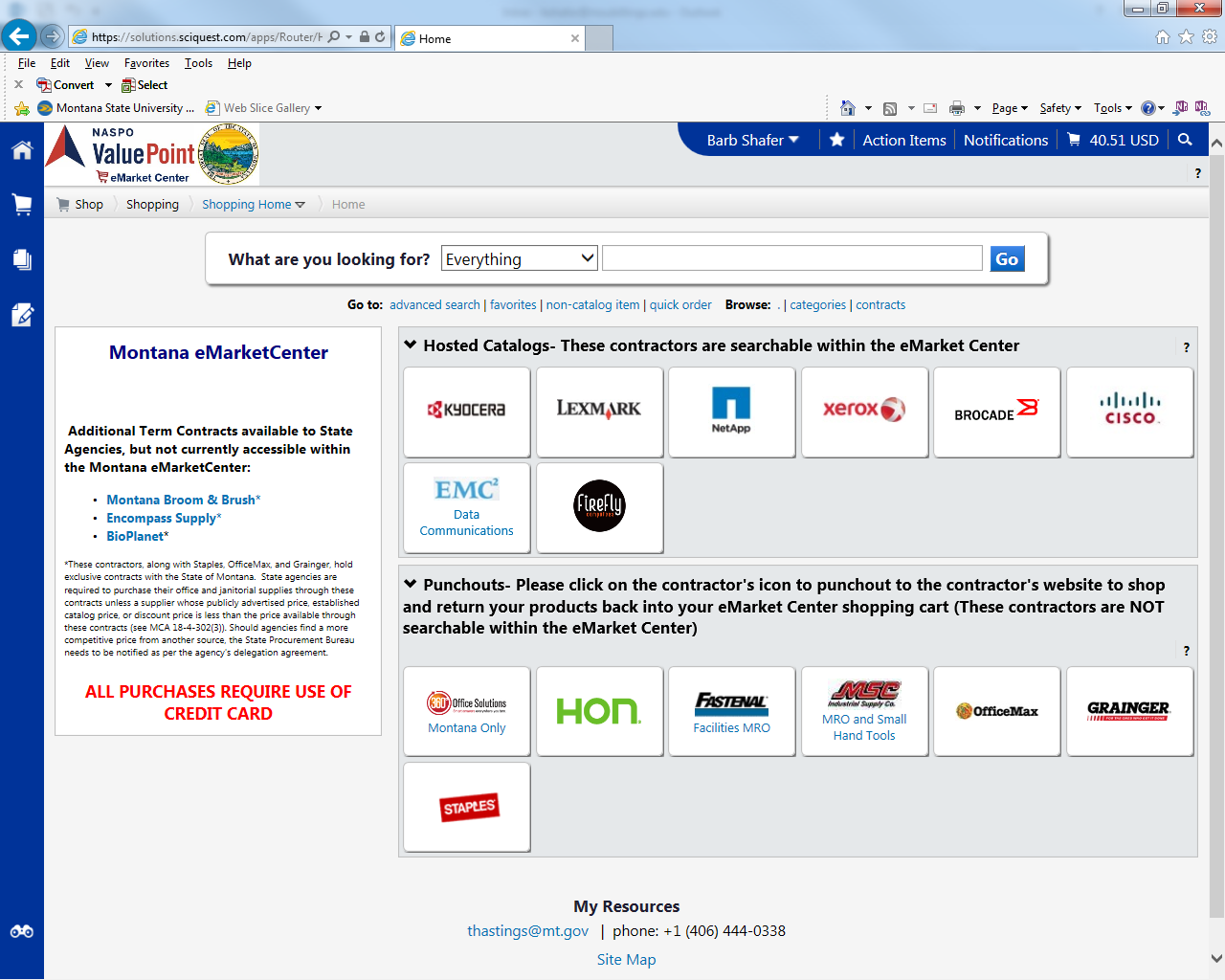 [Speaker Notes: Multiple Vendors available on emarket]
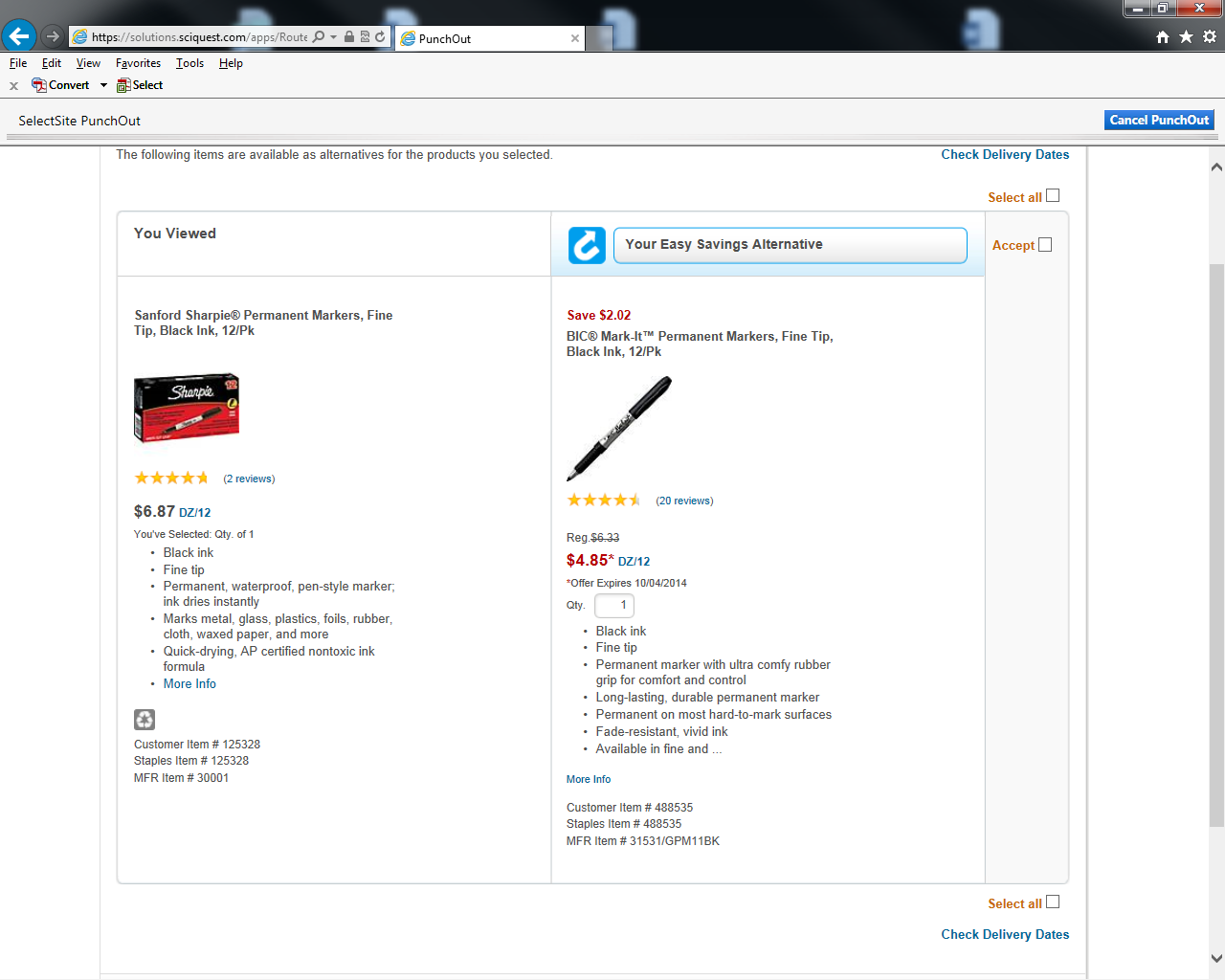 [Speaker Notes: Saving alternatives are provided for items available]
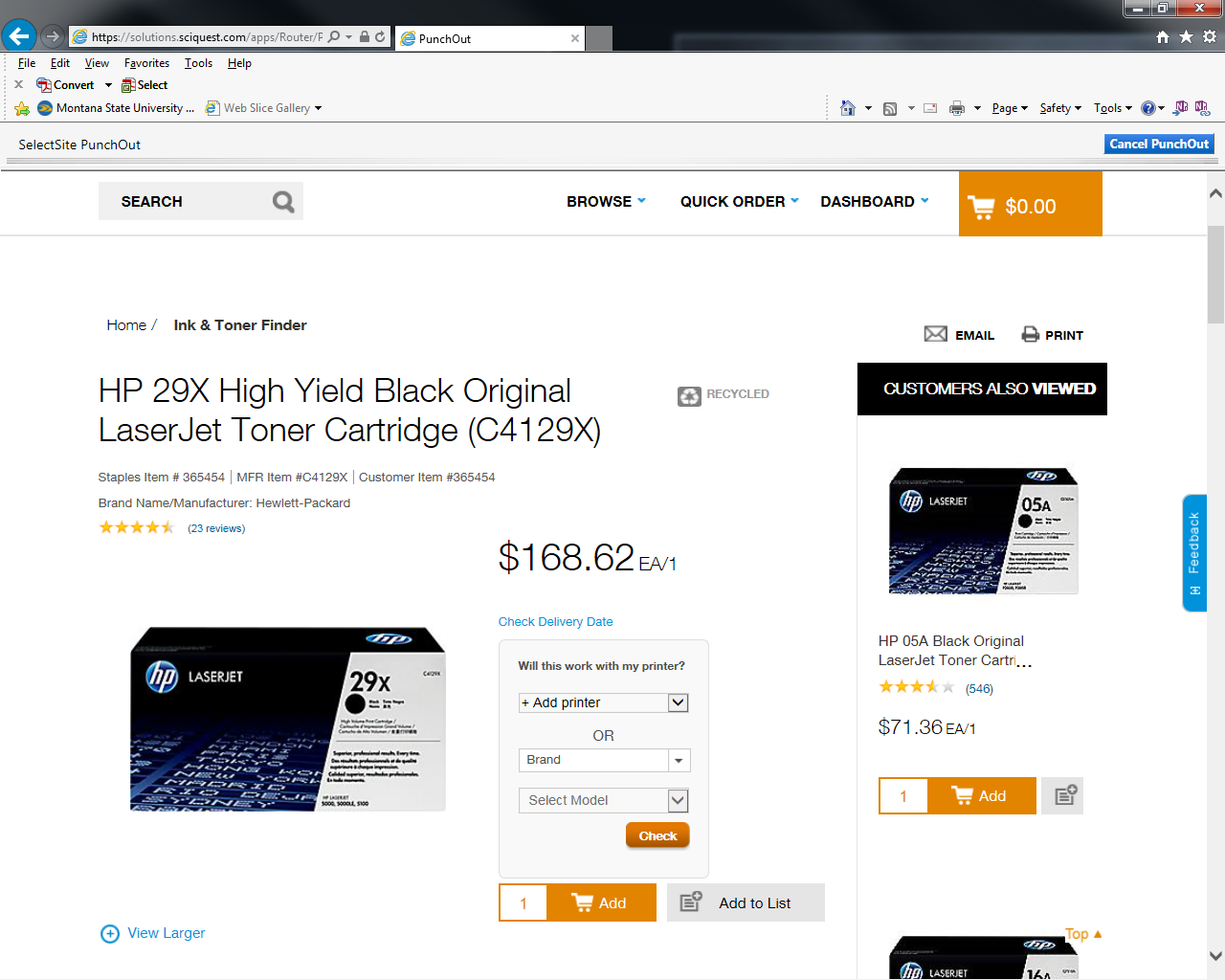 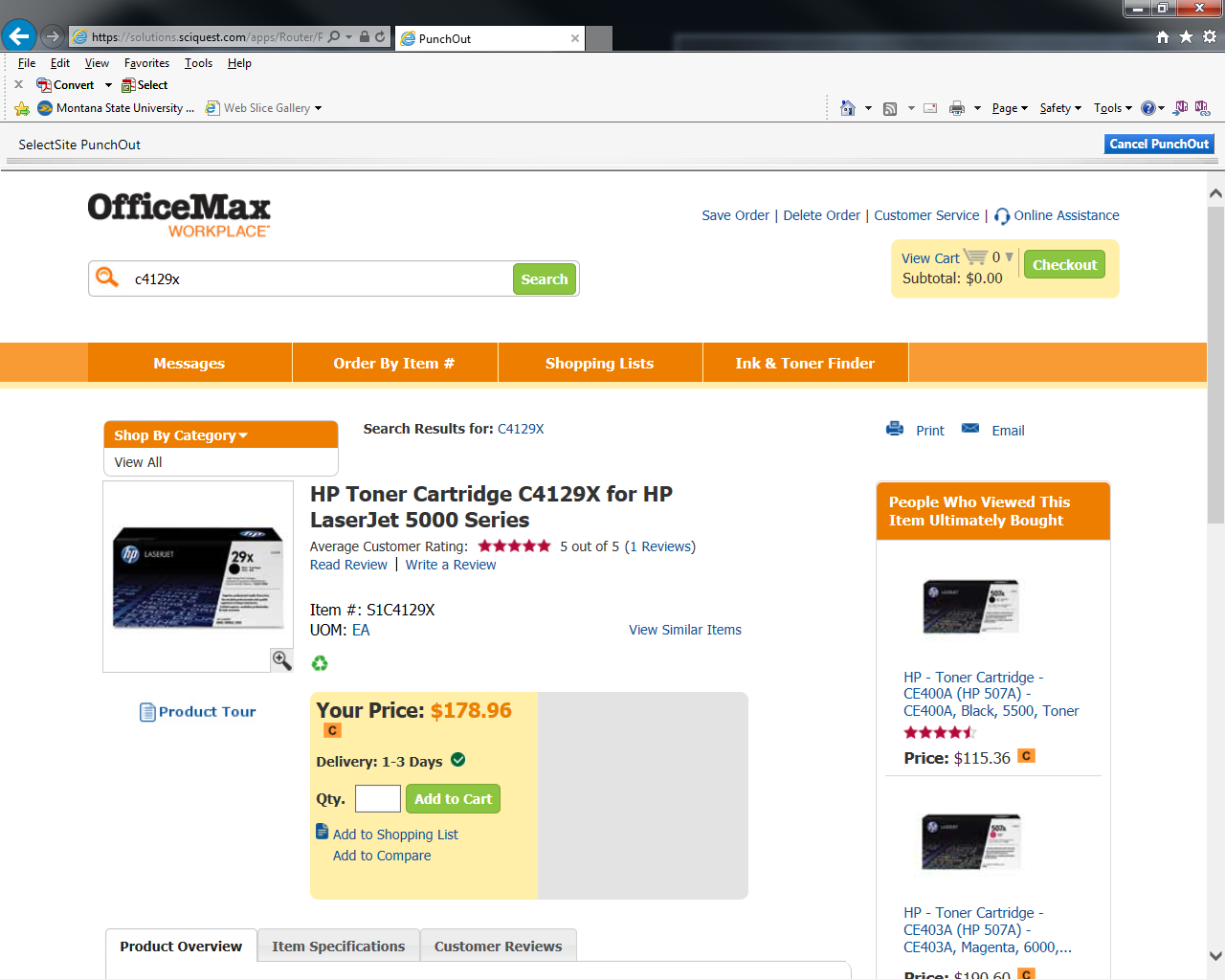 Staples
Office Max
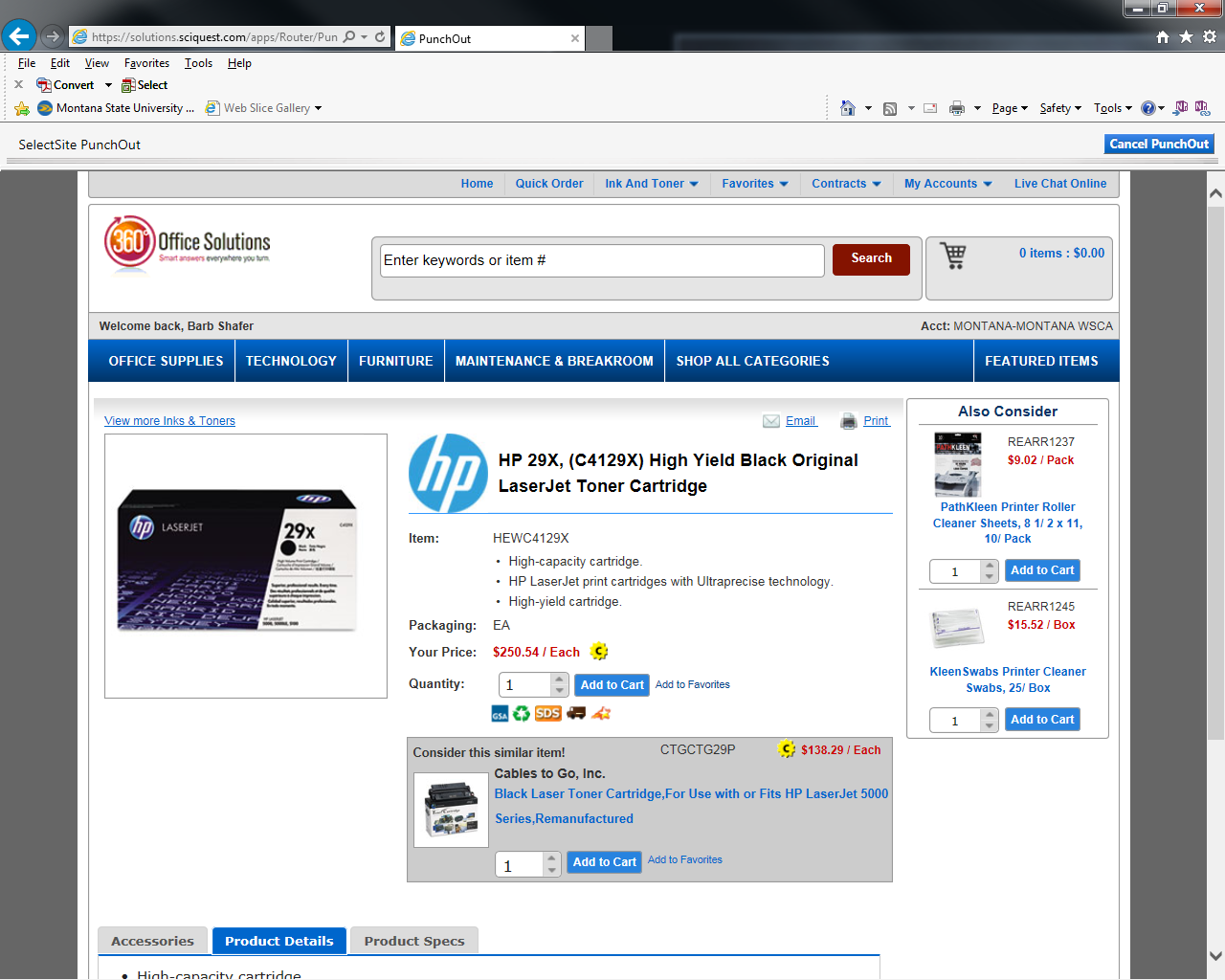 360 Office Solutions
[Speaker Notes: Save more on emarket 

These are quotes for the same toner in all three emarket stores. As you can see it pays to check within them for the best prices.  

The University Recommend only brand toner in Printers. Remanufactured toner voids warranty.]
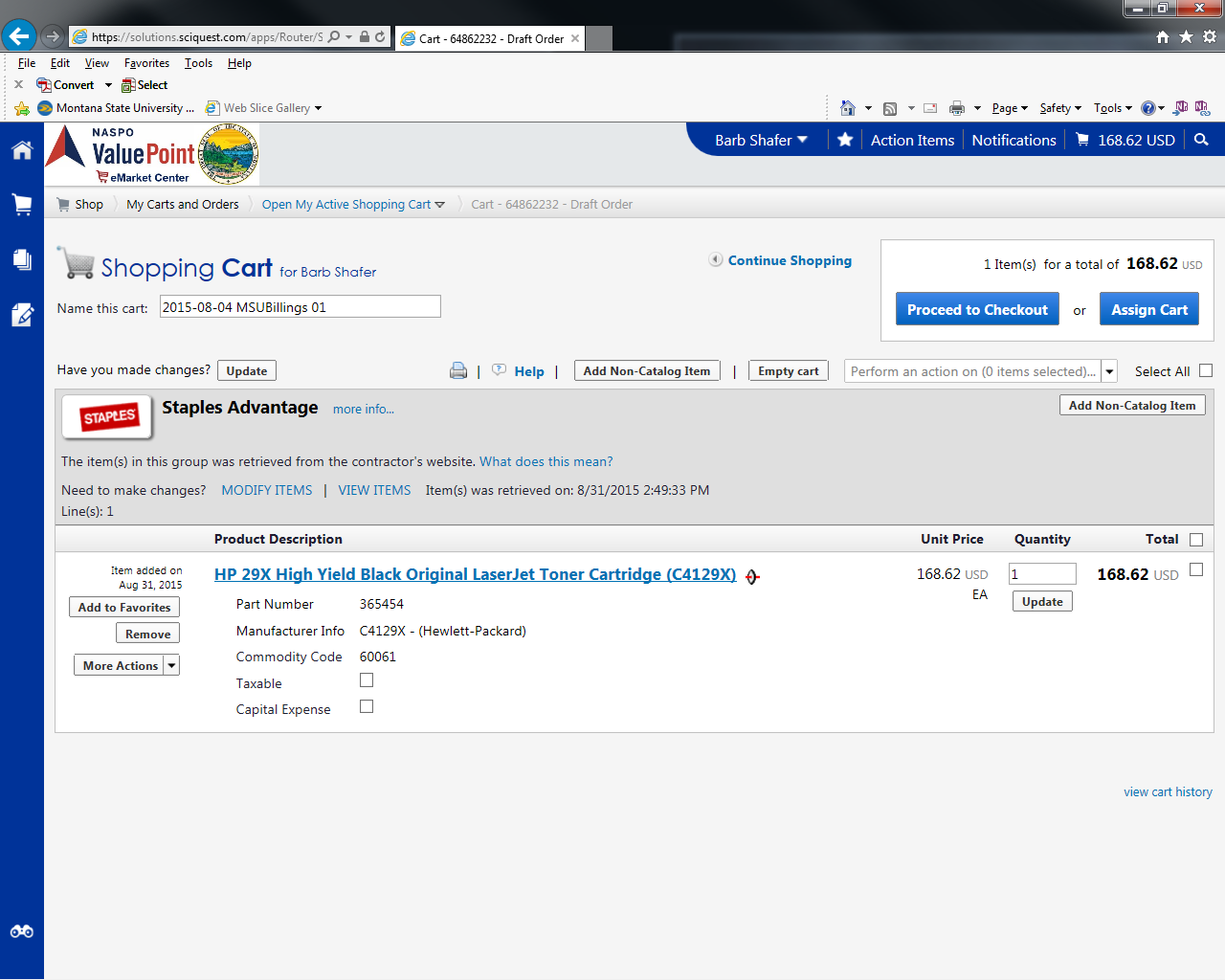 [Speaker Notes: After review of the cart choose either Assign Cart or Proceed to Checkout

These next steps will show both options]
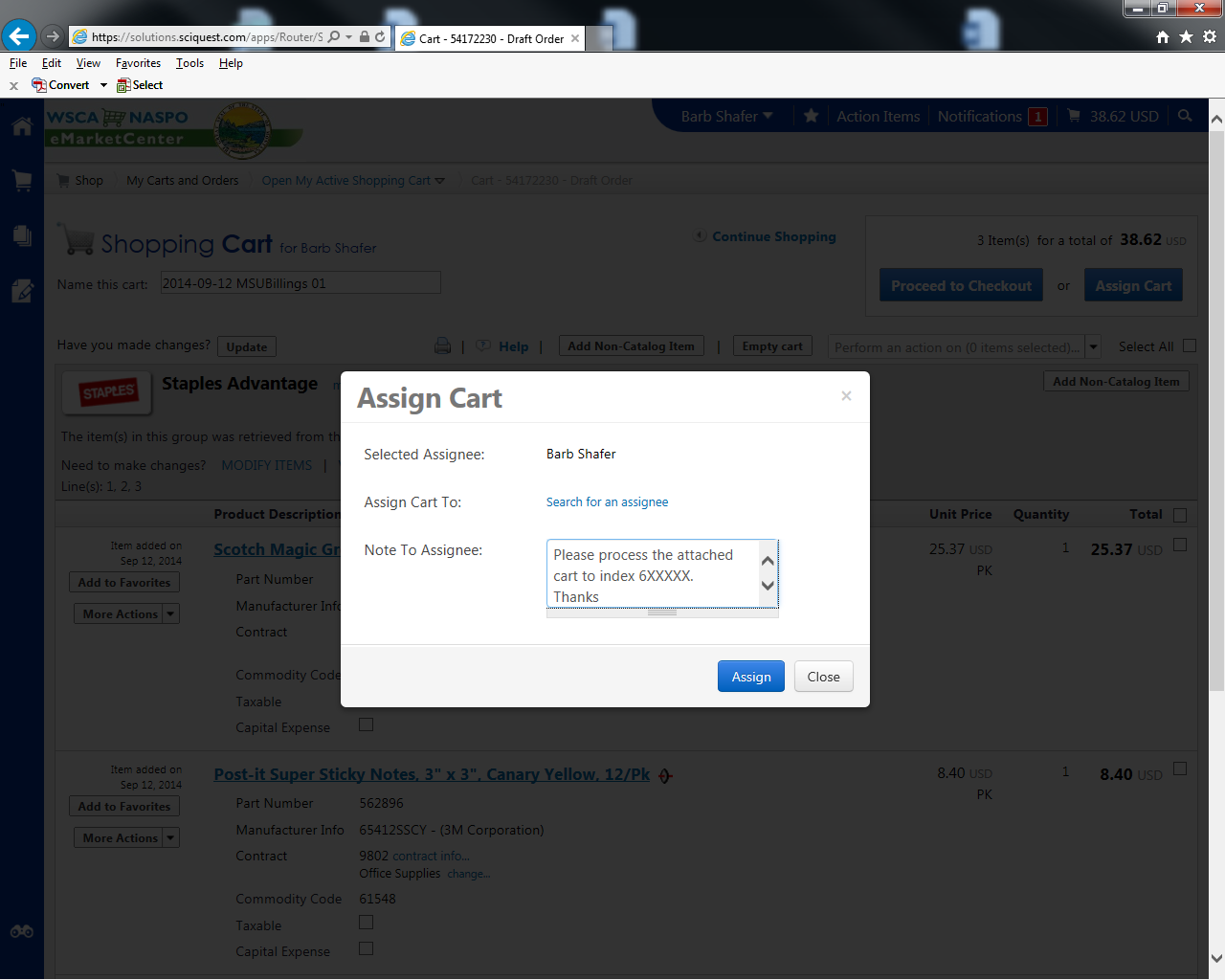 [Speaker Notes: Assigning a Cart to AP is easy.  Search for the AP clerk or Purchasing 

Include a note to the assignee. 

Email notifications are sent to both individuals. 

Let us know if you want to get set up or need training.]
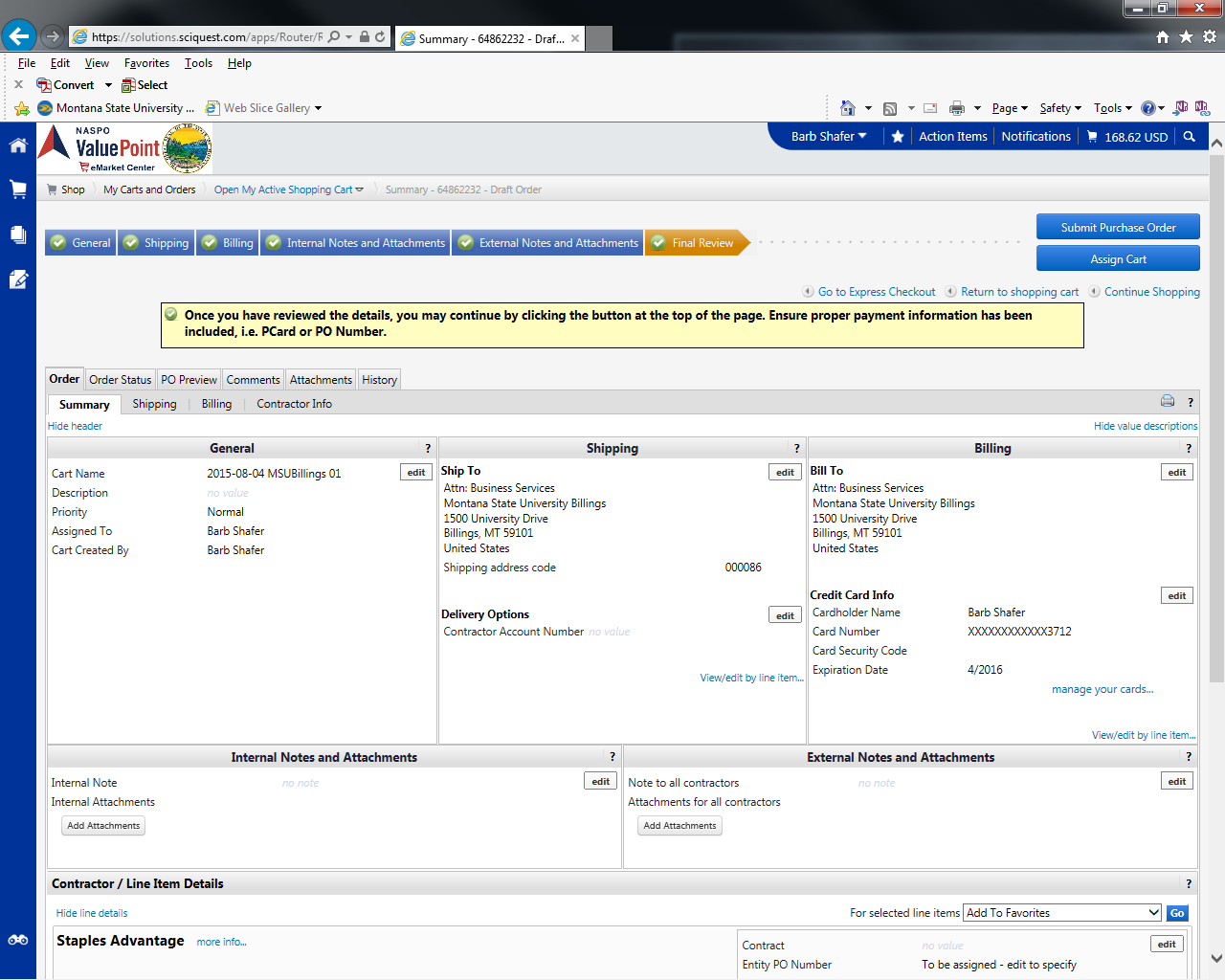 [Speaker Notes: Click on each tab to review the sections separately. 

Billing requires you to add in a Pcard. If you do not have one issue the cart to Purc]
Questions
Thank You 
Barb Shafer
657-1710
Suggested Future training items
Please email	bshafer@msubillings.edu
[Speaker Notes: Be sure to let us know what you would like to see being trained on for future trainings. 

Let us know if you would like more discussion or training on a personal level. We are happy to assist in making this easier on all ends. 

Helping you perform your job is also helping ourselves!]